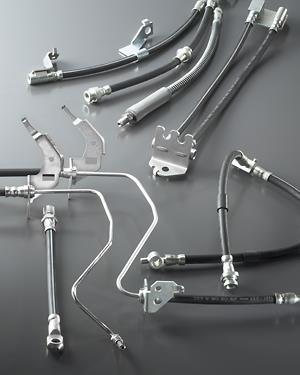 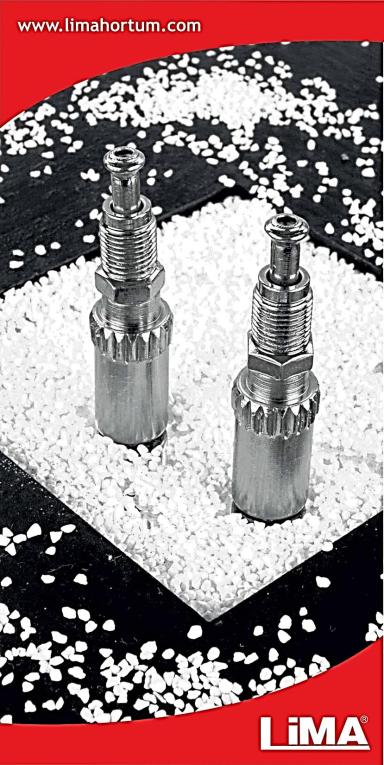 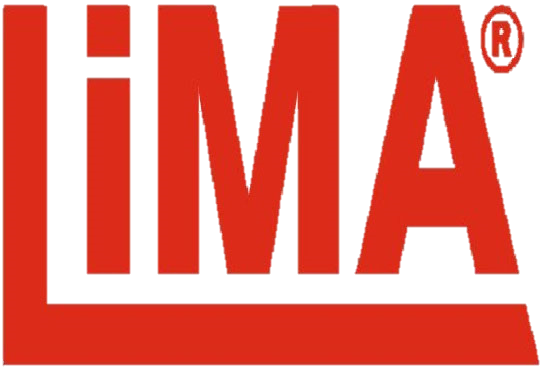 Presentation
30.03.2018
Hydraulic Brake & Clutch Hoses with FittingsHidrolik Fren & Debriyaj Hortumları
1
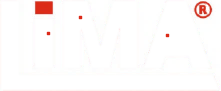 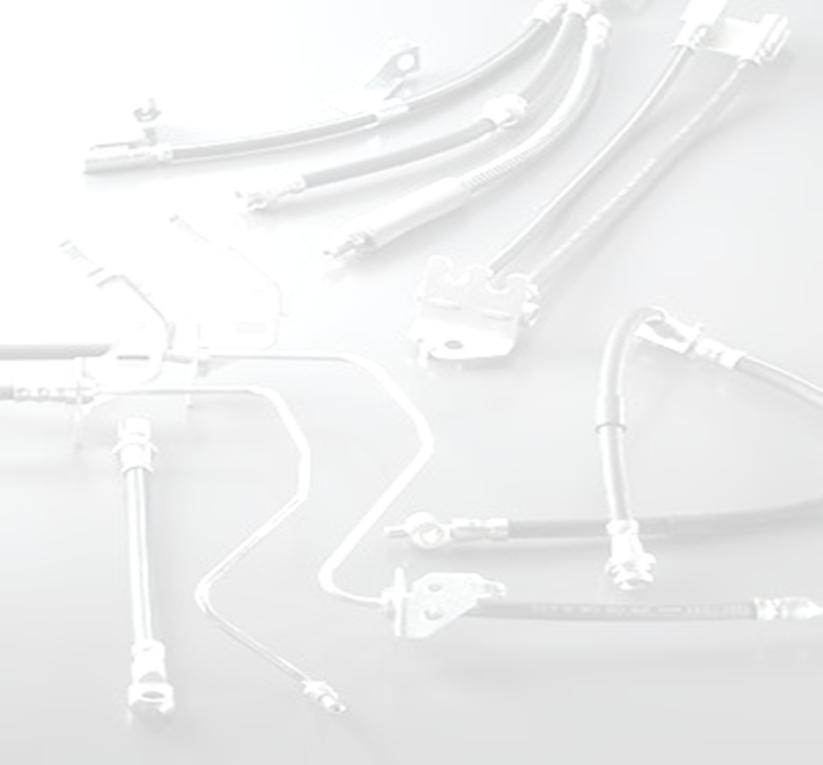 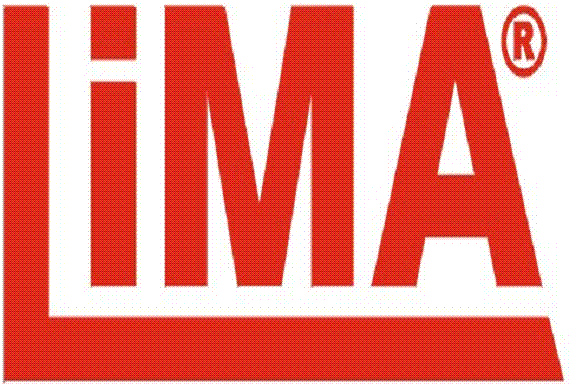 History
LiMA Hortum Sanayi, has been established in 1982 in Istanbul Turkey and produces brake hoses with fittings.
LiMA is also the local main distributor of SEL Hoses, the leader in their field.
LiMA is one of the leading companies its field, in sales of all kinds of hoses both with and/or without fittings. Also, in 2006 LiMA added  hydraulic hoses assembly in its production line.
LiMA achieved the ISO 9001:2000 quality system certificate in 2004, further improving the quality of our service. Than updated to ISO 9001:2008 on 18.March.2010. Our company has achieved lately the ISO/TS 16949:2009 on 2012. On the first quarter of 2015 also have added ISO 14001:2004 and the OHSAS 18001:2007 Certifications. 
LiMA has been exporting to leading companies around the world both in OE and aftermarket, with its quality proven products and services.With over 30 years of experience, our main goal is providing quality products with quality service.
2
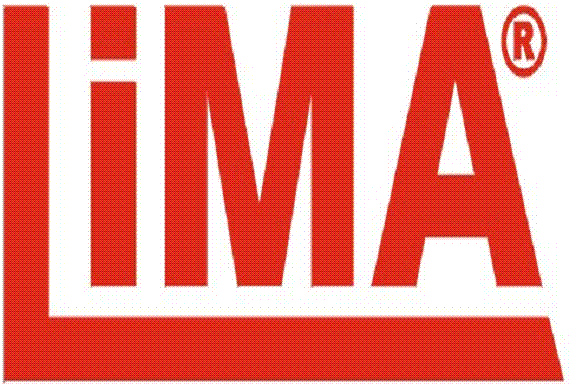 Lima Hortum Sanayi ve Ticaret Ltd. Şti.
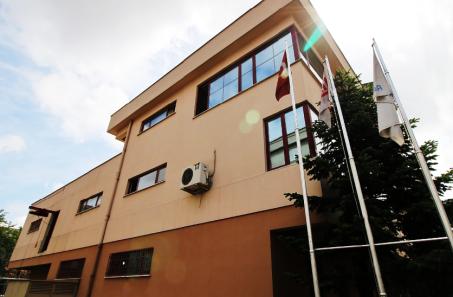 Founded in: 
1982 
Main Production:
Brake & Clutch Hoses with Fittings
Sub Productions: 
Hydraulic Hoses and  Fittings
Total Production Area: 
1200 m2
Nr. of direct workers: 
18
Quality Certificates: 	

		ISO 9001
		ISO / TS 16949
		OHSAS 18001
		ISO 14001
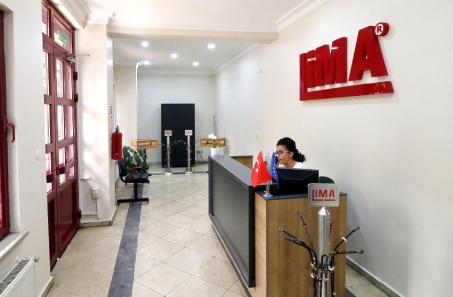 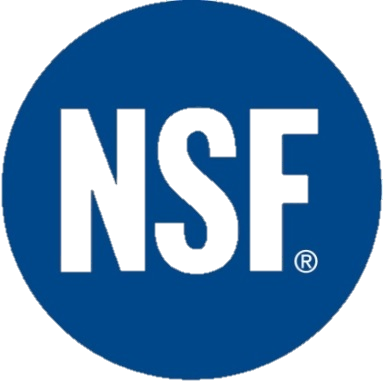 3
Lima Hoses, Company presentation
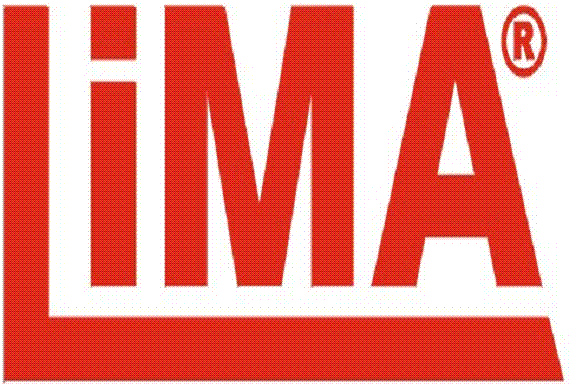 Organizational Chart
4
Lima Hoses, Company presentation
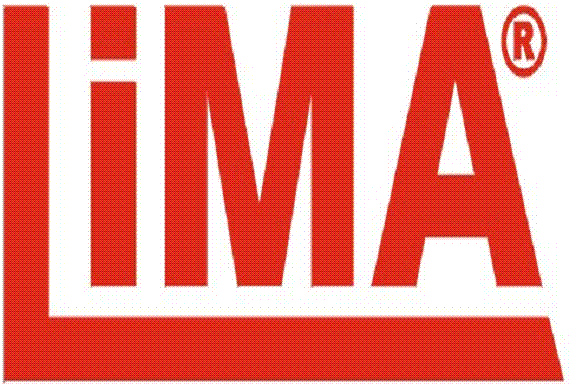 Product Ranges : Metal Fittings
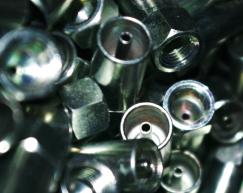 Lima manufactures  over 500 diffrent fittings type in its inventory via her CNC machining lines.
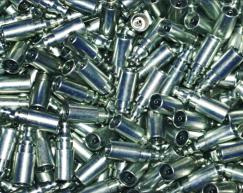 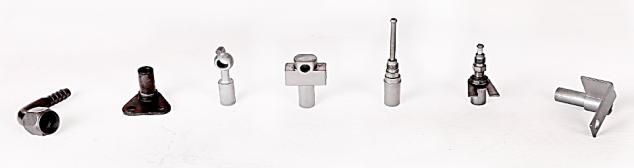 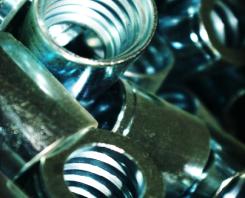 5
Lima Hoses, Company presentation
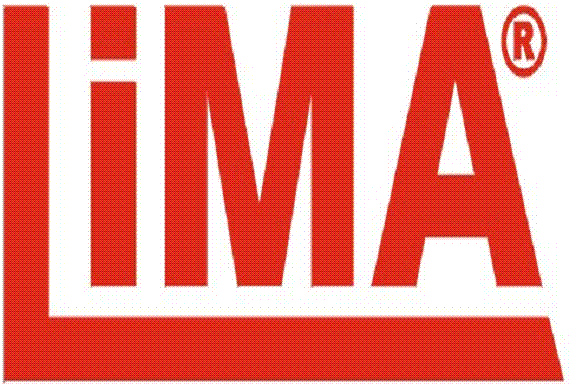 Product Ranges : Brake Hoses
Over 2000 different  OE Suitable brake hoses in serial production.
Product development project for over 1500 new OE Suitable products  for aftermarket.
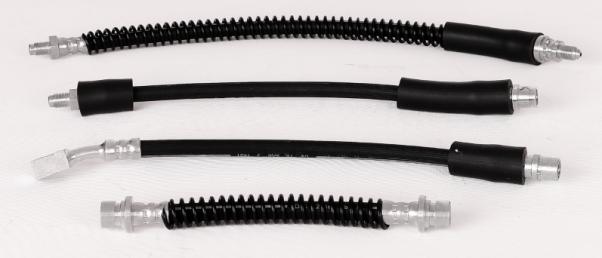 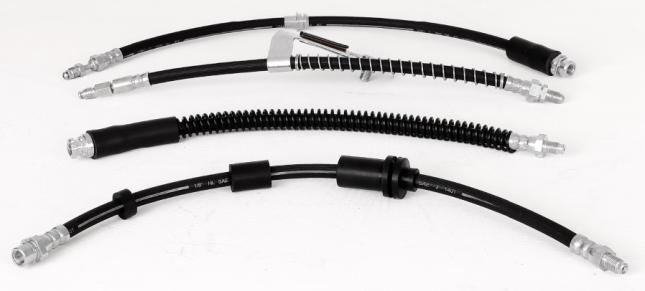 6
Lima Hoses, Company presentation
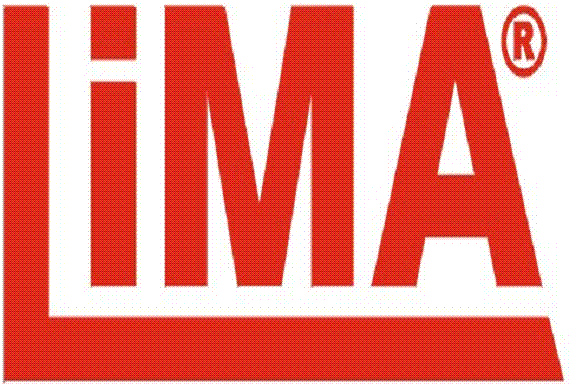 Product Ranges : Hydraulic Hoses
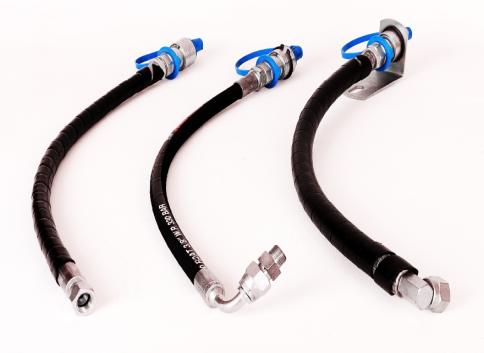 Hydraulic hoses with fittings for trucks and
agricultural vehicles, are also a growing 
demand from our local market
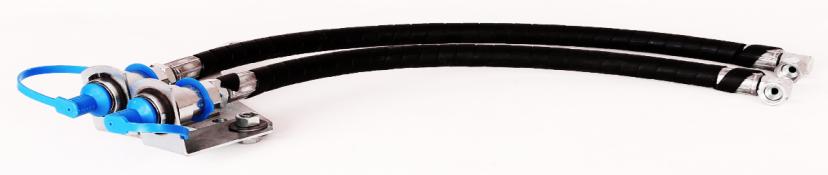 7
Lima Hoses, Company presentation
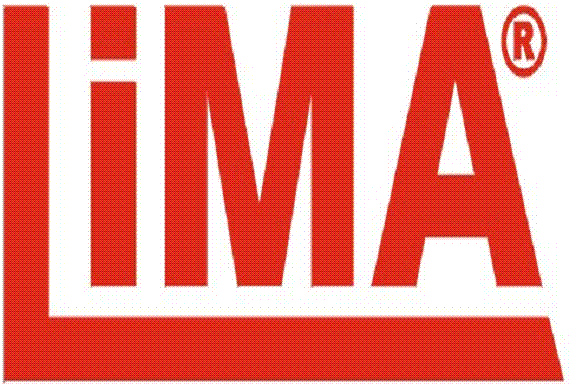 Product Ranges :
Bended Steel Pipes for various applications
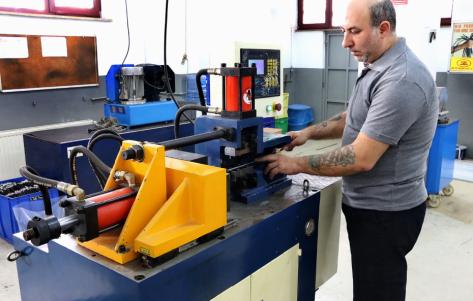 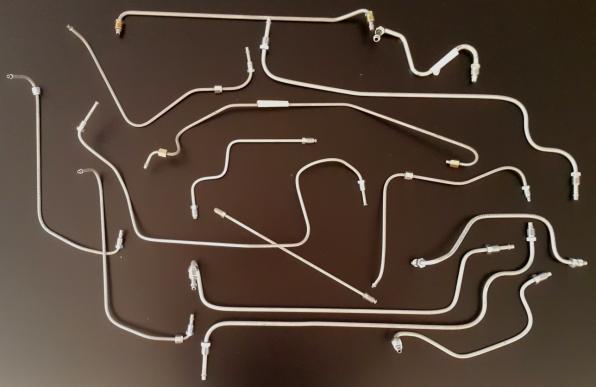 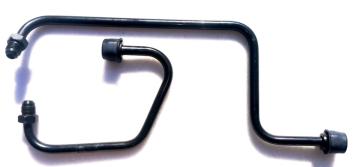 8
Presentation of Lima
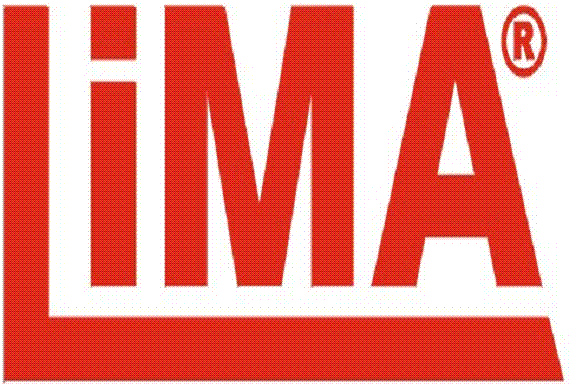 Production Capability : Metal Work
4 CNC automat
4 Revolver
2 Upright Drill
2 Pneumatic Press
1 Eccentric Press
1 Induction Welding Machine
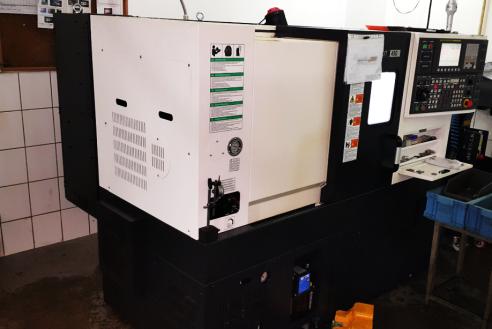 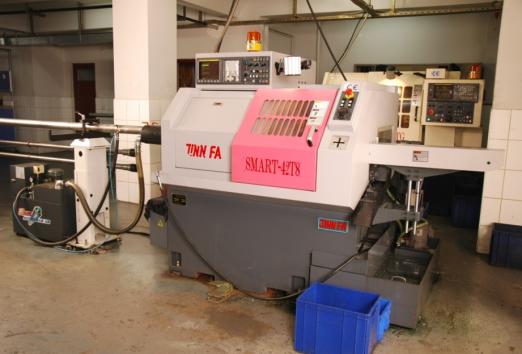 9
Lima Hoses, Company presentation
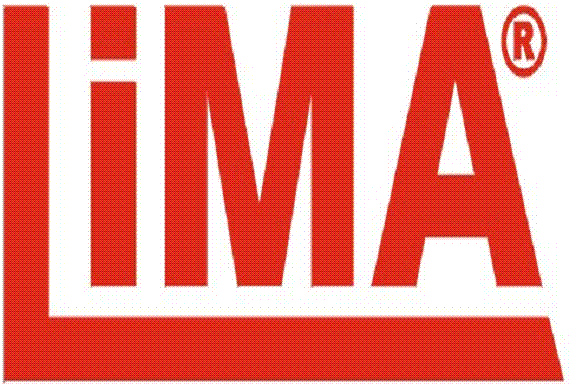 Production Capability : Hose Assembly
2 Hose Cutting Machine
3 Crimping Machine
1 Flaring Machine
1 Pipe Bending Apparatus
1 Benchtop Marking
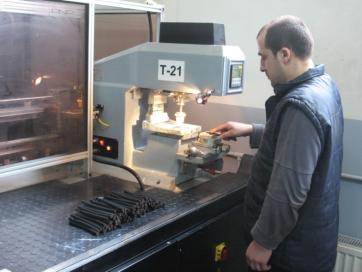 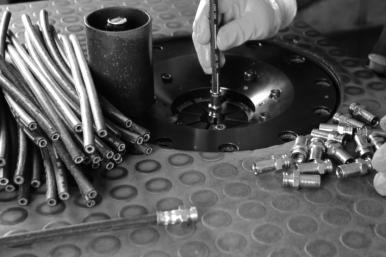 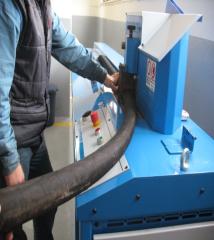 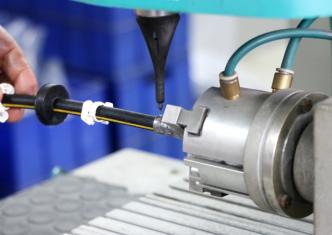 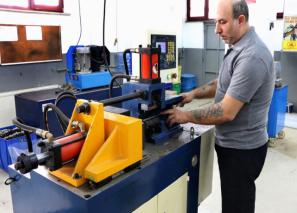 10
Lima Hoses, Company presentation
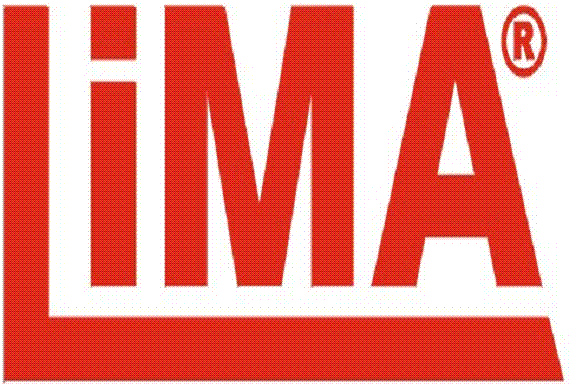 Production Capability : Process Flow & Capacity
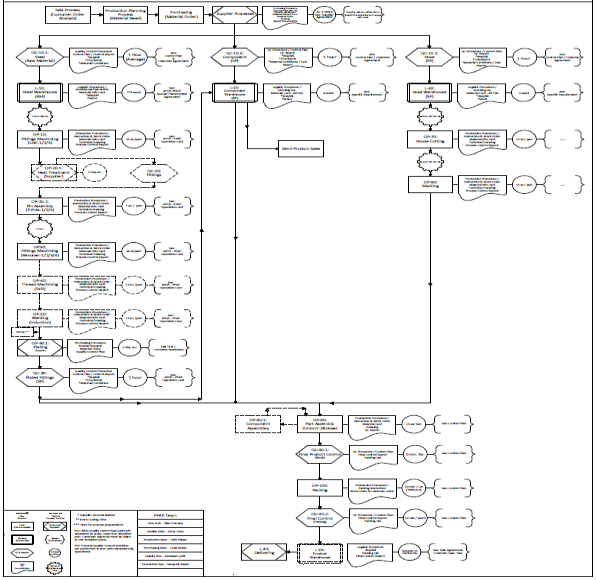 11
4000 pcs/day fittings production - 3000 pcs/day hose assembly - 1000 pcs/day bended pipe production
Lima Hoses, Company presentation
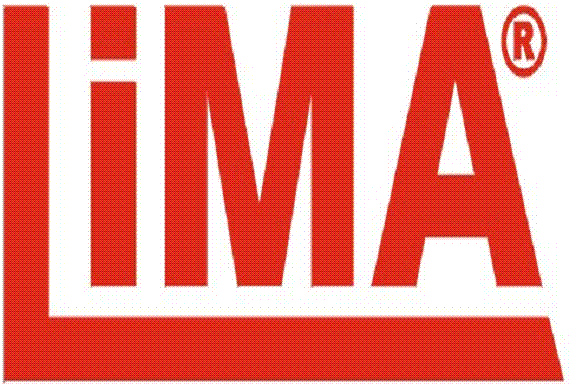 Quality Assurance / Product Validation
Brake Hose Validation Tests 
Brake hose validation tests performed by our hose manufacturer supplier in its laboratory accredited according to ISO 17025. Lima is periodicly repeating some of the most important tests for crosscheck.
12
Lima Hoses, Company presentation
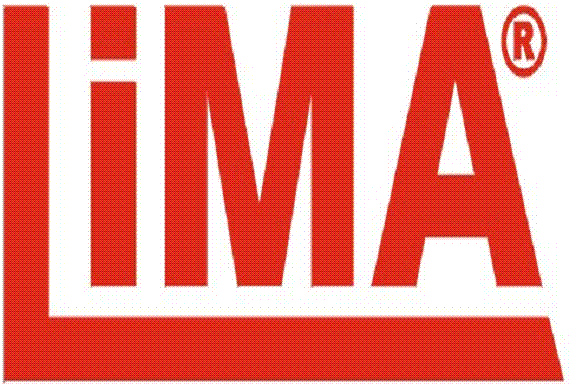 Quality Assurance / Product Validation
Clutch Hose Validation Parameters
13
Lima Hoses, Company presentation
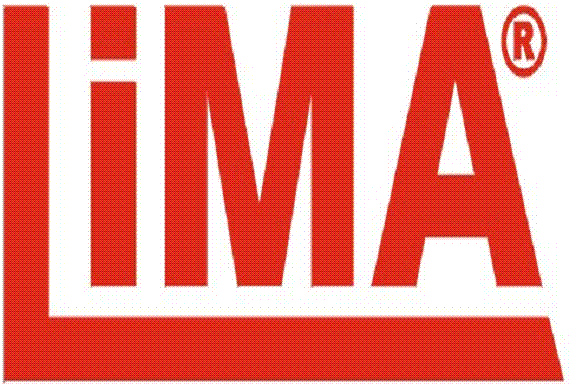 Quality Assurance / Lima’s pressure test equipments
Leaking test (22 bar air / 10 sec)
Burst test (2500 bar)
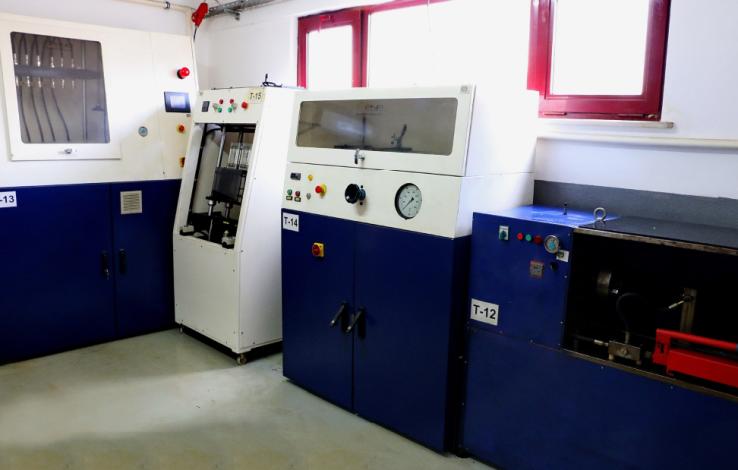 Leaking test 
(280 bar hydraulic
 / 10 sec)
Whip test
(36h / 18 bar / 800 rpm)
14
Lima Hoses, Company presentation
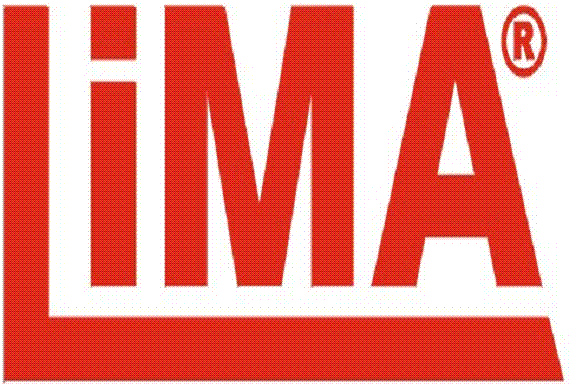 Quality Assurance / Incoming Control
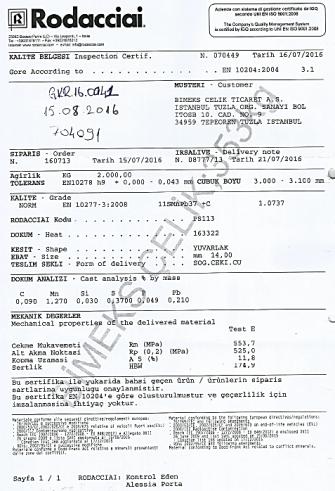 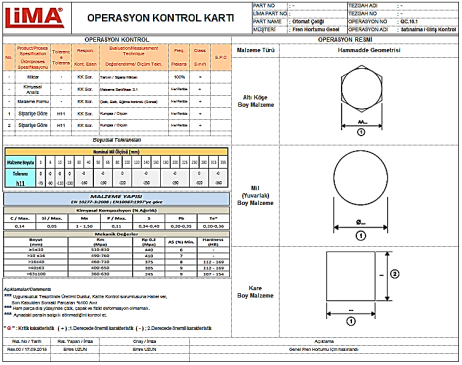 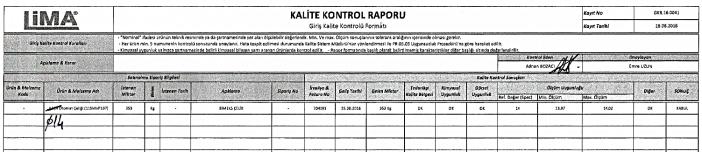 15
Lima Hoses, Company presentation
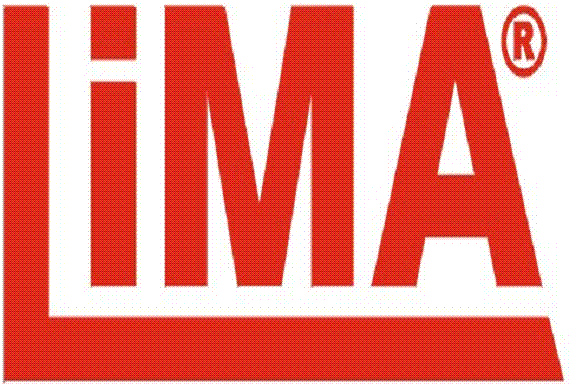 Quality Assurance / Process Control
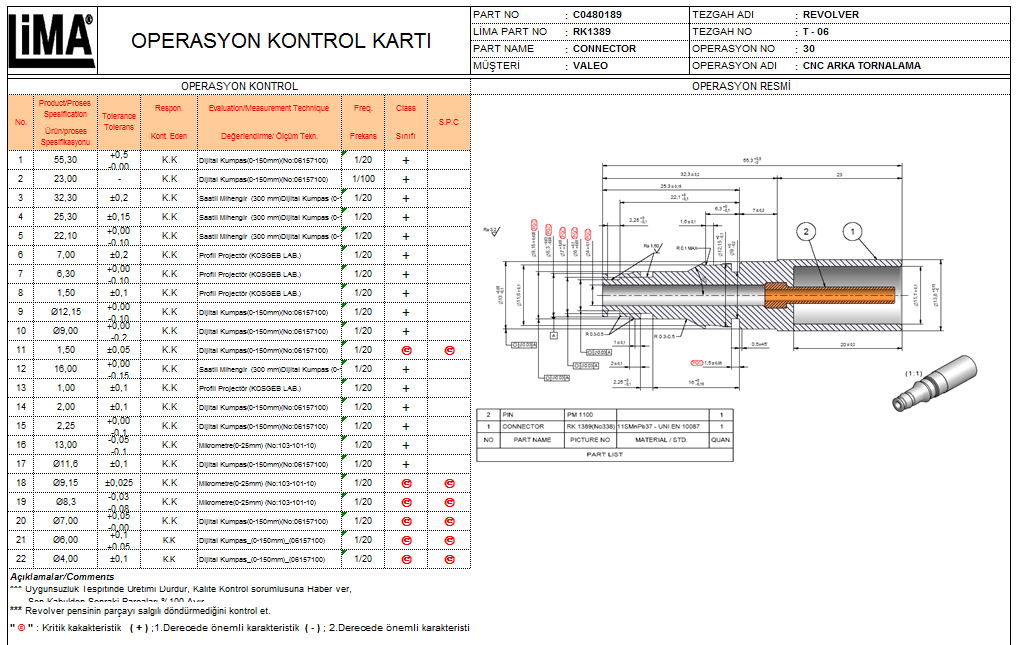 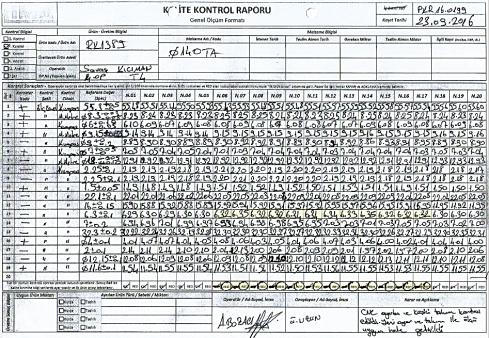 16
Lima Hoses, Company presentation
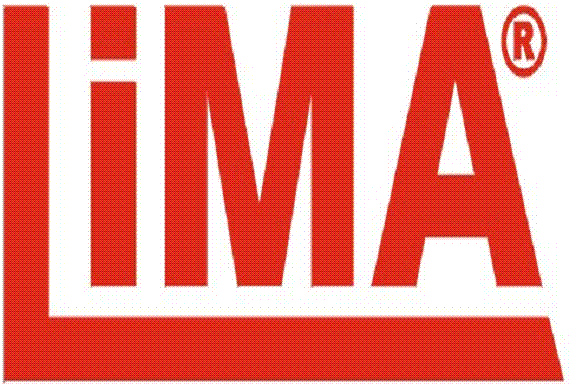 Quality Assurance / Final Quality Control
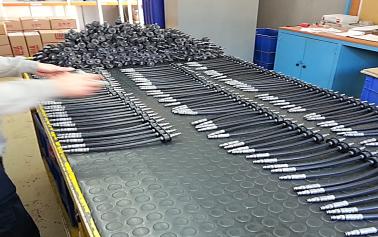 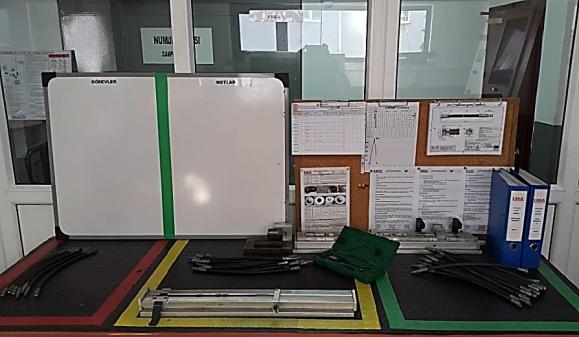 100% Control for OE parts
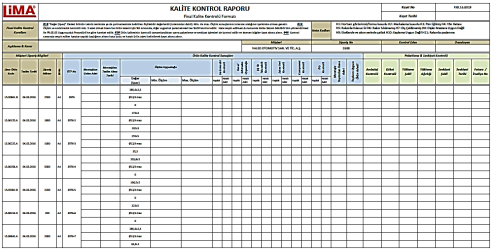 17
Lima Hoses, Company presentation
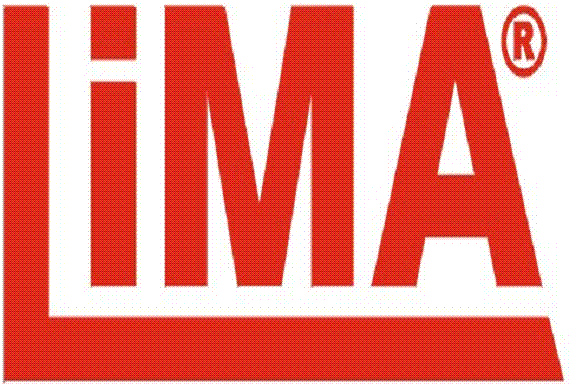 Certificates
Lima management system meets the requirements of ISO 9001, ISO 14001, OHSAS 18001 and ISO/TS 16949 (Excluding 7.3)
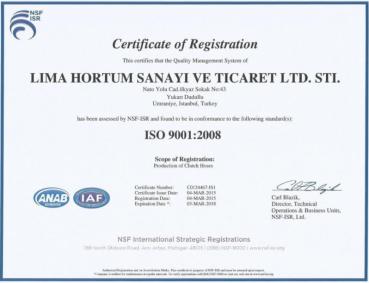 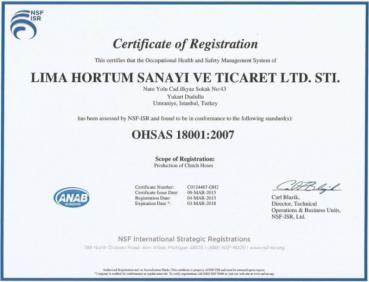 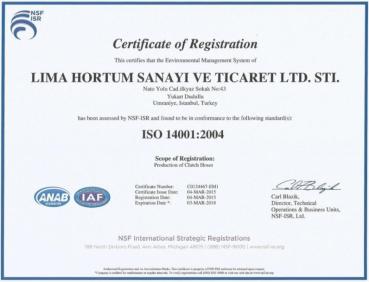 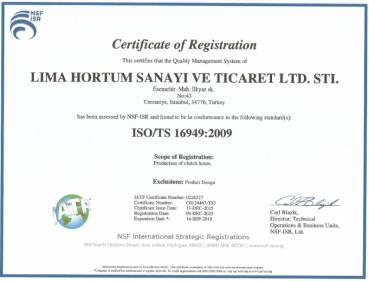 18
Future Projects
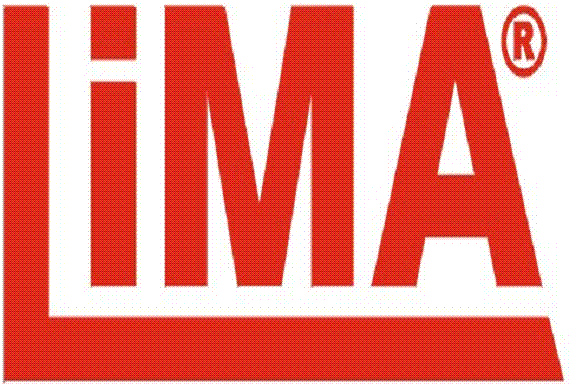 Product Dev. / Updating of Product Range
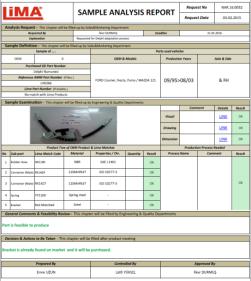 Development of 
1500 type brake hose
 for a new customer
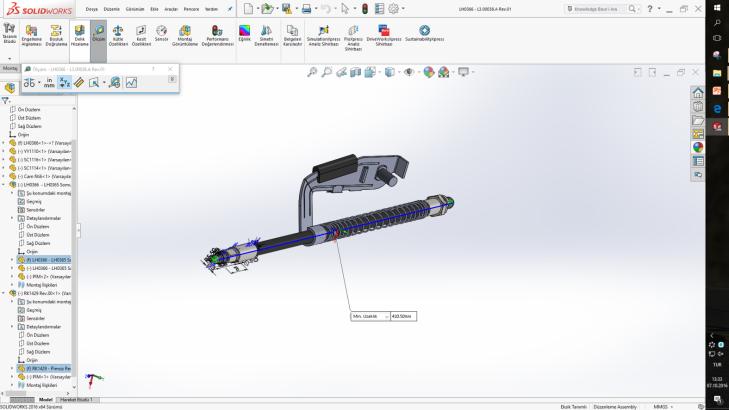 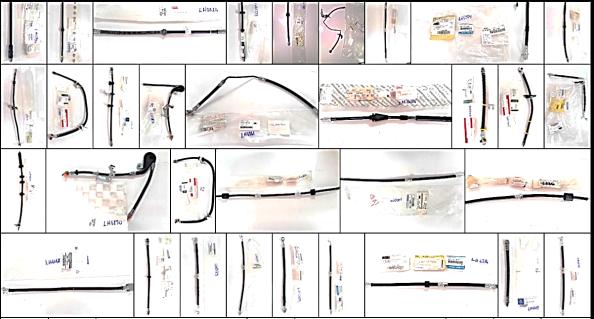 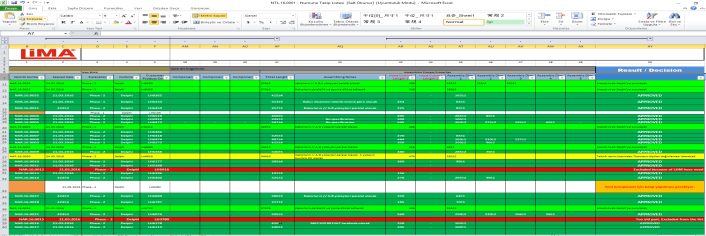 19
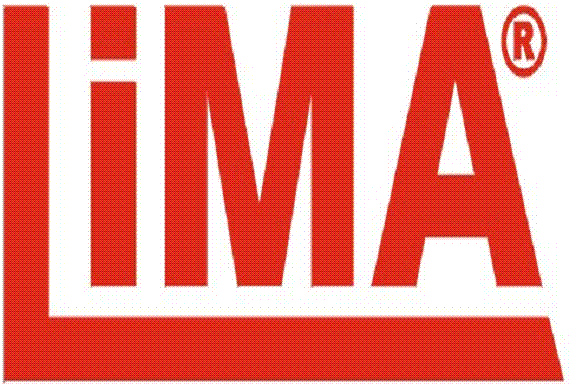 Main Customers
Due to our confidentiality agreements with our customers, their names will not be shown on this presentation.
www.limahortum.com
Future Projects
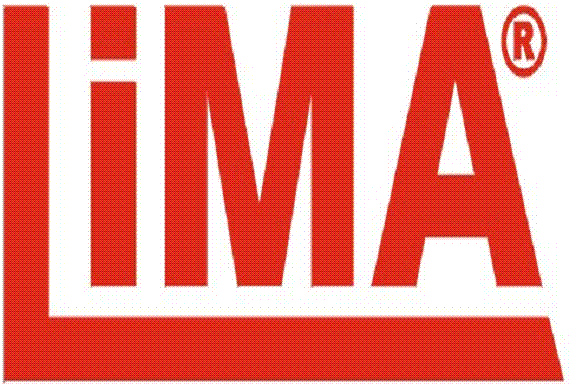 Growth / Installation of new pipe bending process
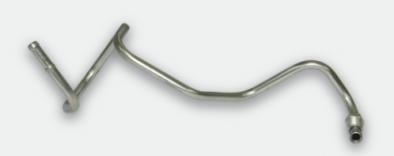 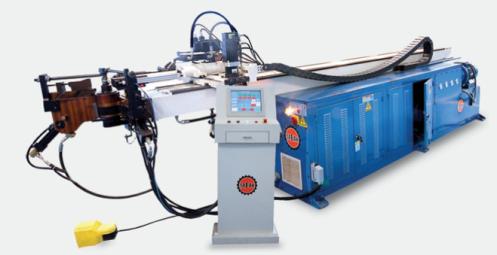 CNC Bending
CNC Flaring
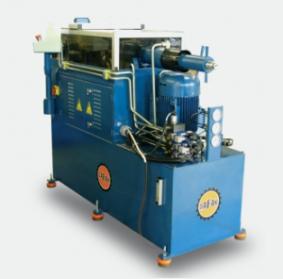 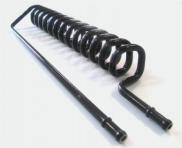 CMM
Measure
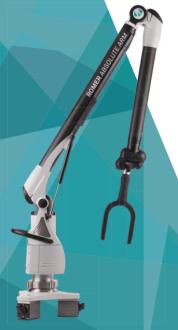 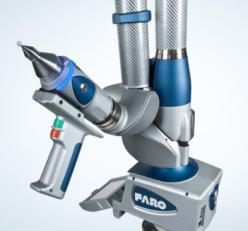 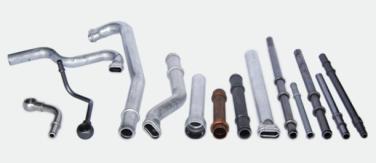 21
Future Projects
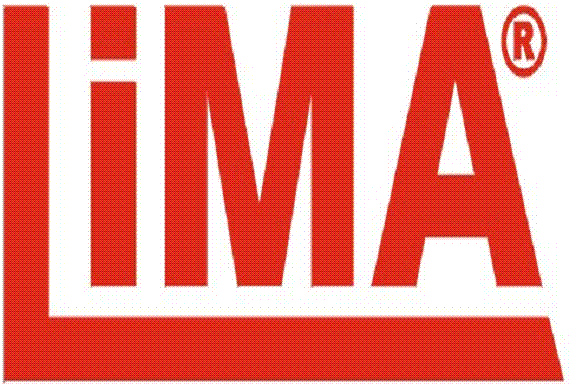 R&D Activities / Welding +QC Unit Project
Current Production Process
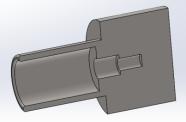 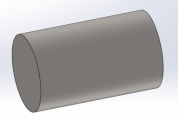 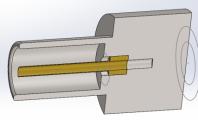 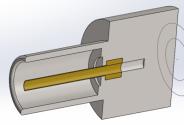 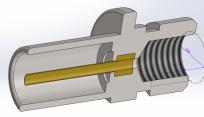 Pin Assembly with Stud Welding
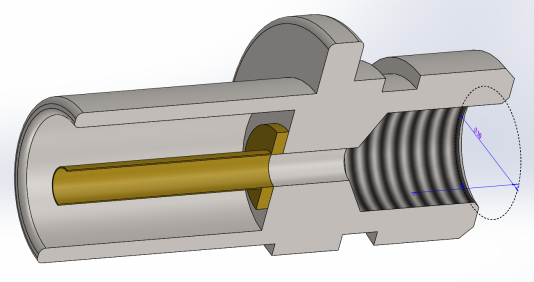 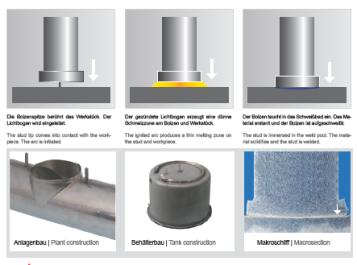 22
Future Projects
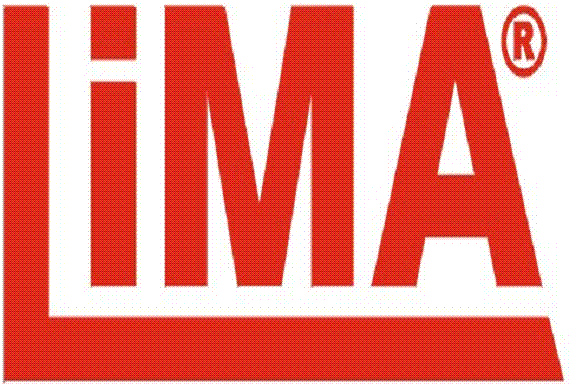 R&D Activities / Welding+QC Unit Project
Work Stations
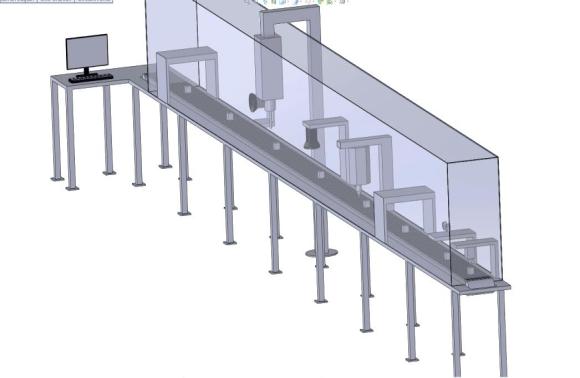 23
Future Projects
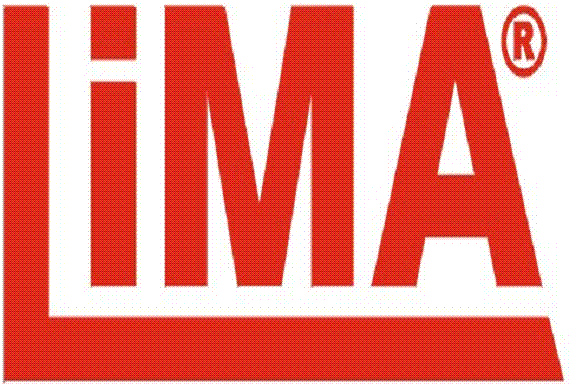 Growth / Instalation of New Production Plant
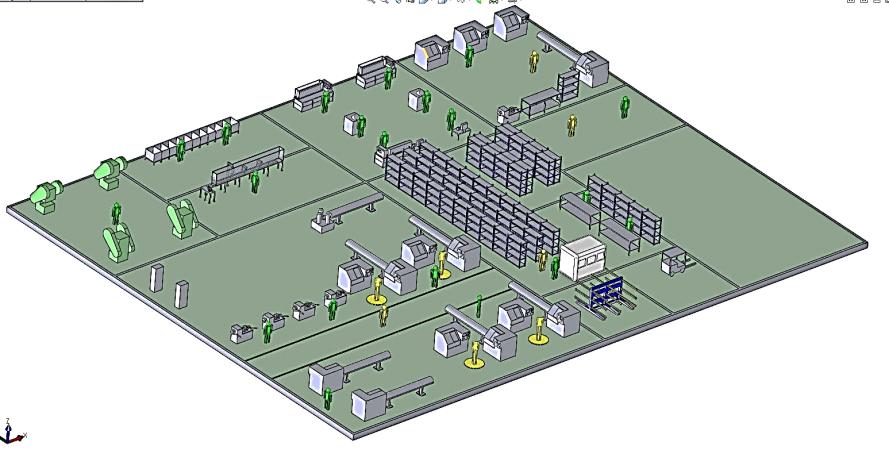 R&D Workshop
Hose Assembly
Quality Control Lab.
Plating
WH – Final Product
Press
Welding
WH – Semi Product
Packing
Pipe Bending
Machinnig
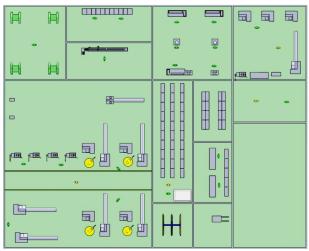 24
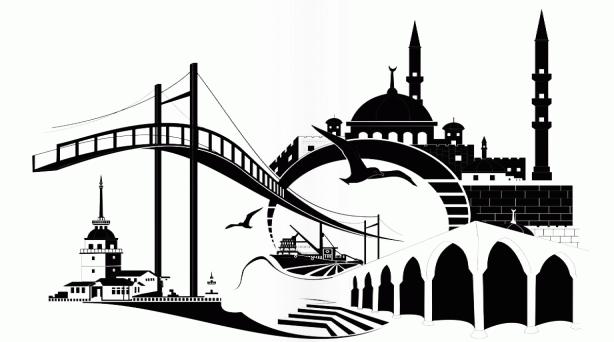 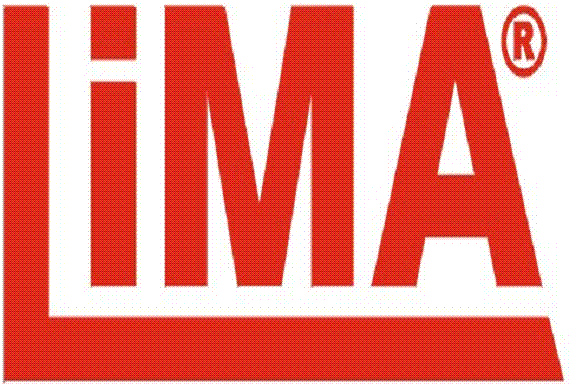 LOCATION . . .
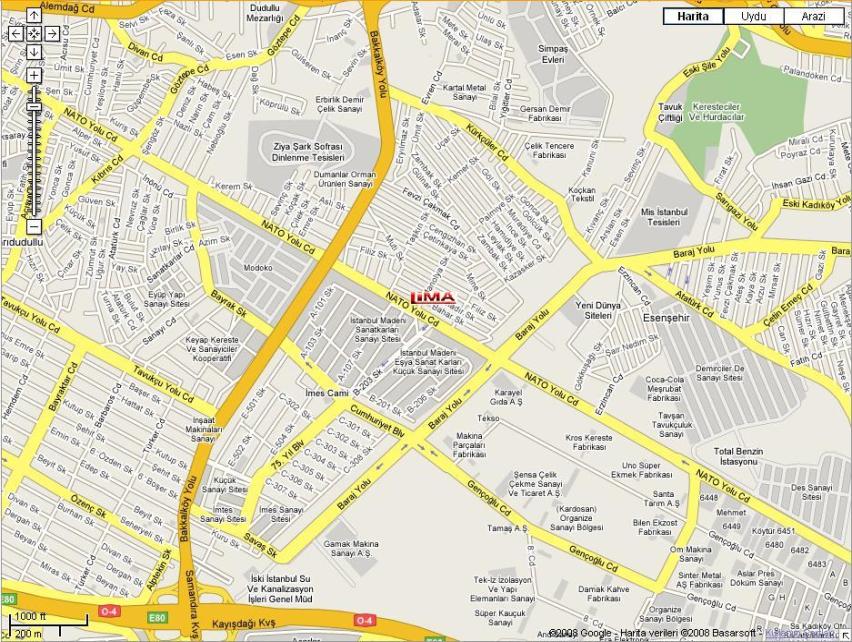 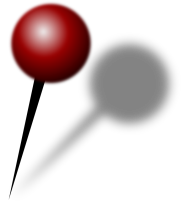 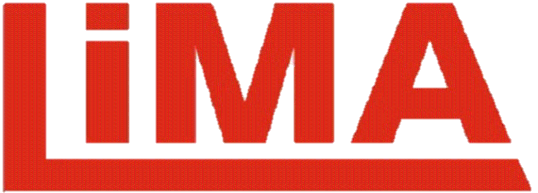 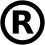 LİMA HORTUM SAN. & TİC. Ltd. Şti.
Esensehir Mah. ilkyaz Sk. No:43 – Ümraniye 34776
	ISTANBUL - TURKIYE
Tel: +90 216 527 62 75 - 76 
Fax: +90 216 527 62 77
e-mail: info@limahortum.com
25